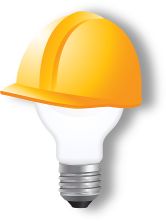 Taking Pollution Out of ProductionWhy we need to do it and how we can put people back to work to get it done
Charlotte Brody, Associate Director for Health Initiatives
BlueGreen Alliance
Good Jobs, Clean Environment, Green Economy
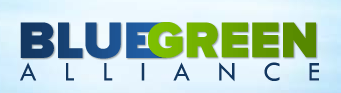 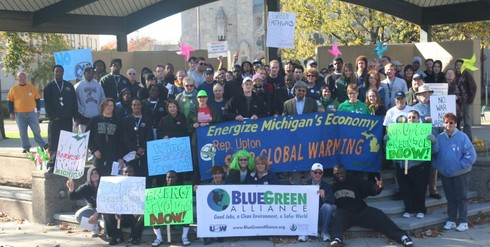 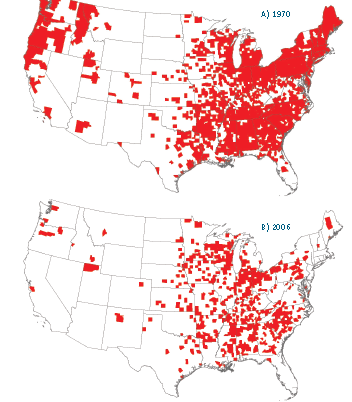 Counties with at least 50% of employment in the  manufacturing sector in 1970 and 2006
[Speaker Notes: Bureau of Economic Analysis, America2050]
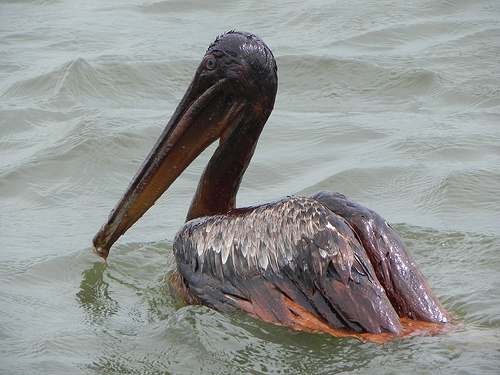 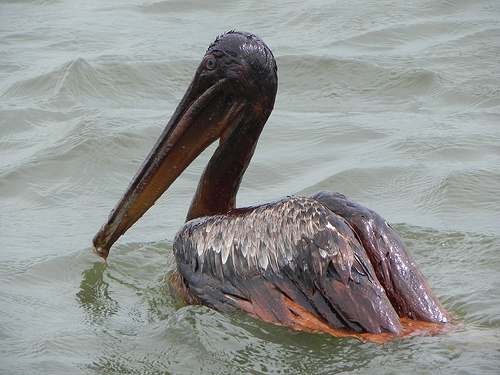 When workers are protected so is the environment
[Speaker Notes: Clean (Healthy) Environment]
Safer, healthier, better protected workers help create safer and healthier products
The right to know is fundamental
Taking Pollution 
Out of 
Production
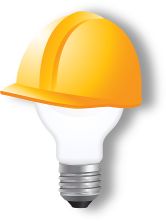 Why we need to do this: We’re getting sicker and part of the reason is chemicals
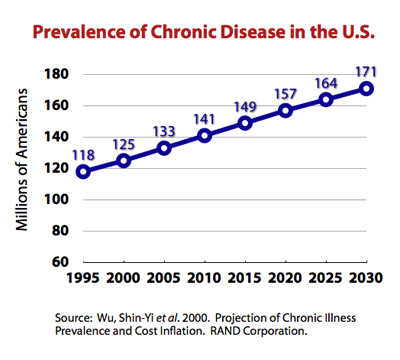 [Speaker Notes: Asthma, cancer, heart disease, diabetes, strokes, arthritis 

In 2005, 133 million Americans – almost 1 out of every 2 adults – had at least one chronic illness]
More children are getting cancer but fewer children are dying from cancer
Cancer Incidence and Mortality in Children
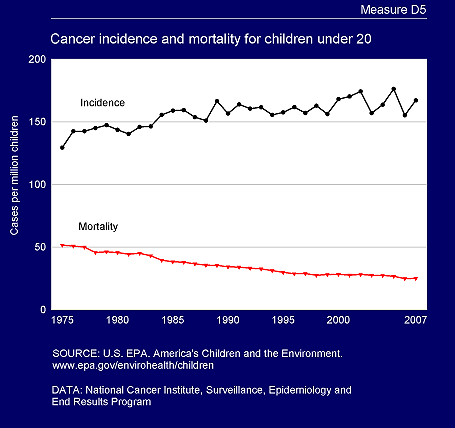 Asthma up  100%  Impaired fertility up 40%  
Breast Cancer up 40%  Autism diagnosis up  1000%  
 30% more babies are being born too early
The dose makes the poison
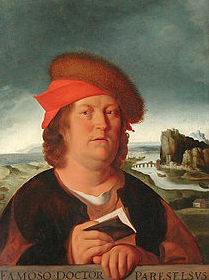 [Speaker Notes: 1493-1541]
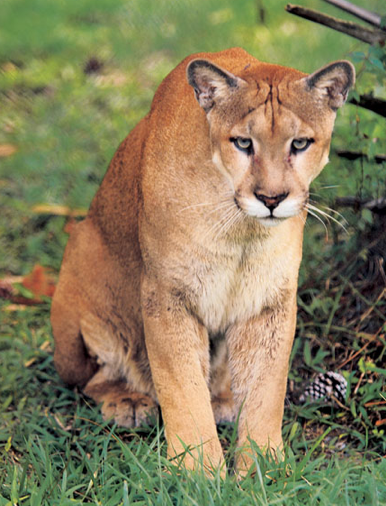 Why do we think this has anything to do with chemicals? Because wildlife is getting sick too
DBCP: Infertility
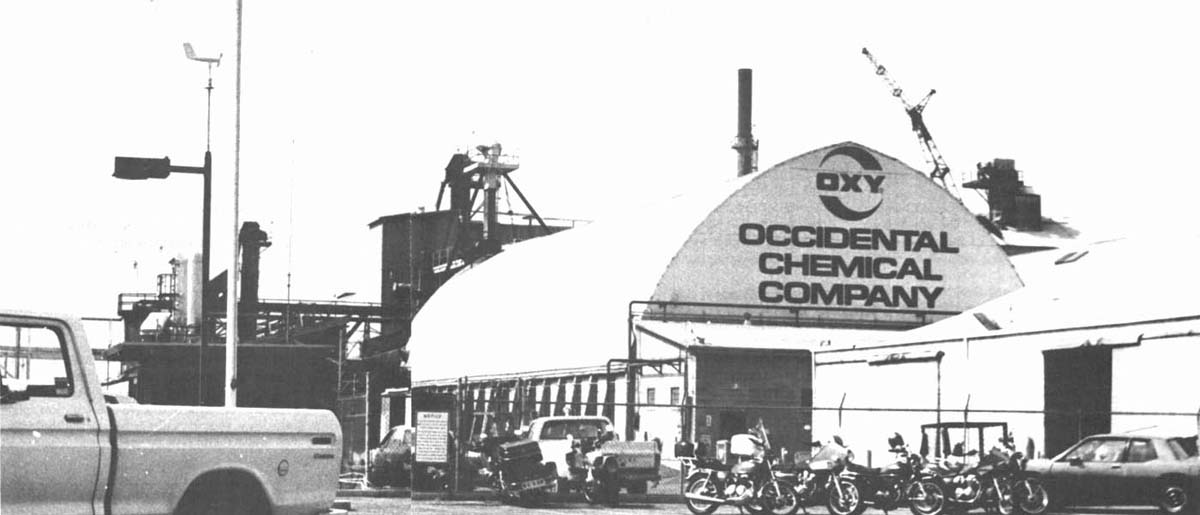 In the California workers who produced it and the Nicaraguan farmworkers who used it
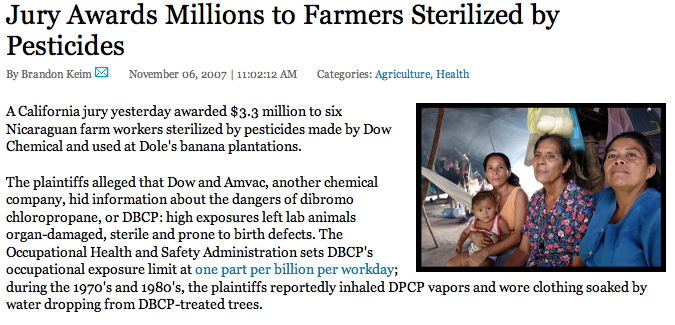 [Speaker Notes: Dibromochloropropane In 1977 Lathrop, California pesticide manufacturing plant workers sub or infertile. Wives had higher rate of miscarriage and had more female infants than normal. Twenty years later, Nicaraguan farm workers who applied the pesticide were compensated for being made sterile by the chemical]
Agent Orange: What We Learned From an Uncontrolled Experiment on American Soldiers and the People of Southeast Asia
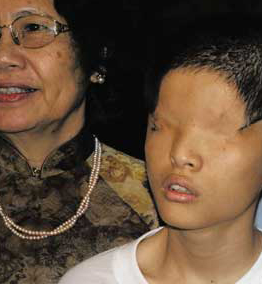 Hodgkin’s Disease, non Hodgkin’s lymphoma, Prostate Cancer, Chronic B-cell Leukemia, Respiratory Cancers, Type 2 Diabetes, Ischemic Heart Disease, Parkinson’s Disease
Breast Cancer and DDT
Why Timing Can Matter More than Dose
Biomonitoring: Measuring Chemicals in People
CDC reports that Bisphenol A (BPA)
is in more than 90% of the American people 

and Perchlorate 
is in all of us
From the CDC’s 2009 Fourth National Report on Human Exposure to Environmental Chemicals
I didn’t know that the dose is only one part of the problem: there are also low dose effects, mixtures, synergies, timing, sensitivities and long delays between exposure and visible effects including multigenerational effects.
[Speaker Notes: http://www.istas.net/risctox/en/dn_risctox_ficha_sustancia.asp?id_sustancia=958773]
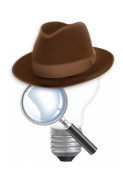 Taking Pollution 
Out of 
Production
New science should mean new laws and policies 
But if Congress won’t act, we need to do it ourselves
Our occupational safety and health and chemical management laws lost in the 1970s
[Speaker Notes: The maximum fine for a serious violation is $7,000 — a small fraction of those imposed by other federal agencies. By comparison, the top penalty for violating the South Pacific Tuna Act is $350,000.]
The Toxic Substances Control Act (TSCA)
80,000 different chemicals have been produced and used since TSCA became law in 1976.

62,000 of these chemicals were grandfathered in when TSCA became law with no requirement that they be tested and shown to be safe. 

In the 36 years that TSCA has been the federal law on chemicals, EPA has required testing on just 200 chemicals. 

When EPA was prevented from using TSCA to restrict asbestos 21 years ago, it gave up trying.
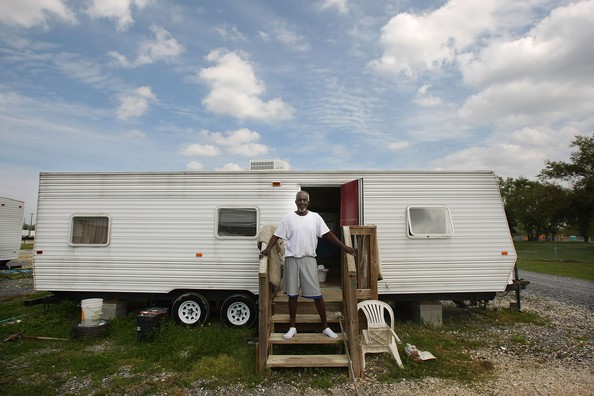 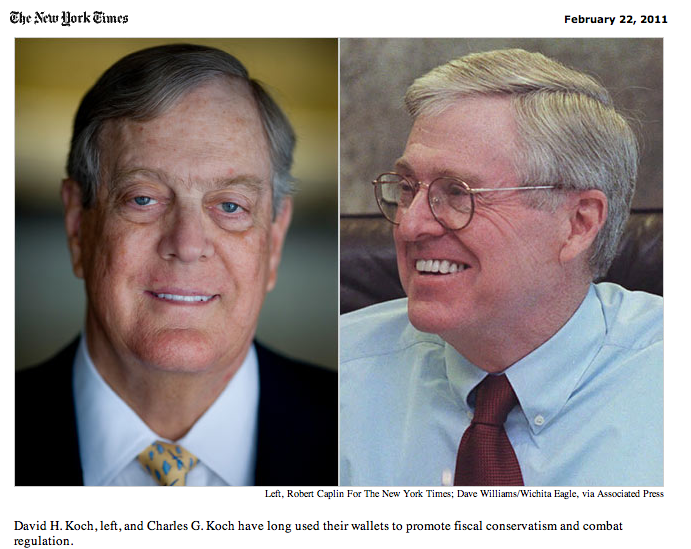 Toxics Legislation Passed 2003 – 2011
WA
M
VT
MT
E
MT
ND
MN
OR
NH
NY
ID
MA
SD
M
WI
CA
I
WY
RI
CT
PA
IA
NV
CA
NJ
NE
OH
DE
IL
IN
UT
CO
WV
MD
VA
MO
KS
KY
NC
TN
OK
AZ
NM
AR
SC
AL
MS
AK
GA
L
TX
A
AK
Shaded = SAFER state
F
L
HI
81 chemical safety laws adopted 2003-2011 in 18 states encompassing 41% of US population
* Eleven Republican and Seventeen Democratic Governors signed bills  
* Bills passed with support from over 3/4 of Republican legislators (76%), and nearly all Democrats (99%)
[Speaker Notes: In the absence of federal action, states are stepping up…

81 chemical safety laws were adopted between 2003 and 2011 in 18 states encompassing 41% of the U.S. population.  Not including Mercury
99% of D’s and 86% of R’s supported passed policy.  Signed by R and D Governors. Through R controlled chambers.  

The pace is increasing – in 2003 only 2 laws passed in 2011…


34 states have mercury policy AR, CA, CT, DE, FL, GA, IL, IN, IA, LA, ME, MD, MA, MI, MN, MO, MT, NE, NH, NJ, NM, NY, NC, OH, OR, PA, RI, SC, TN, UT, VT, VA, WA, WI)]
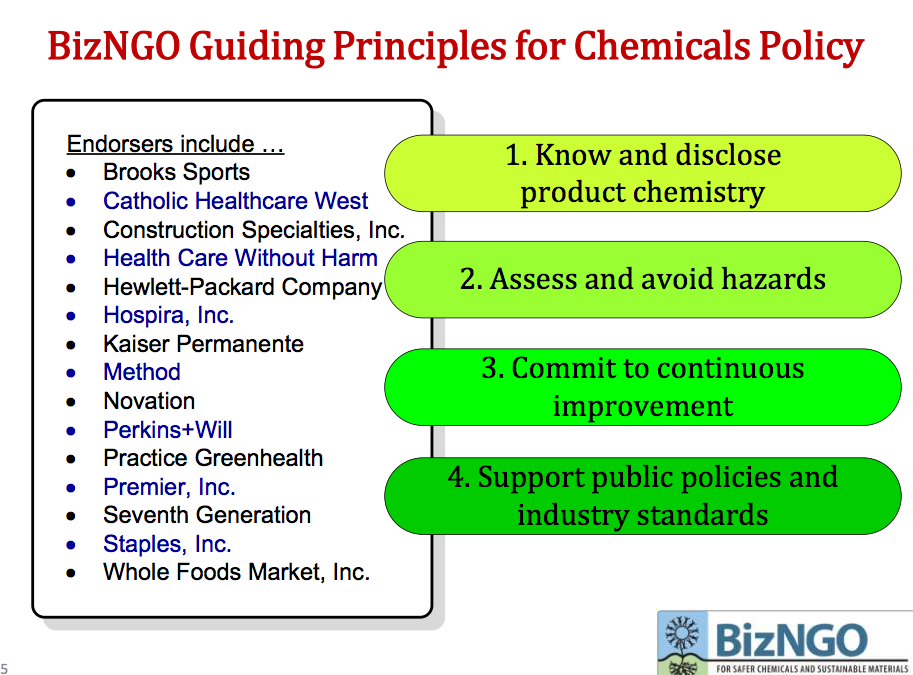 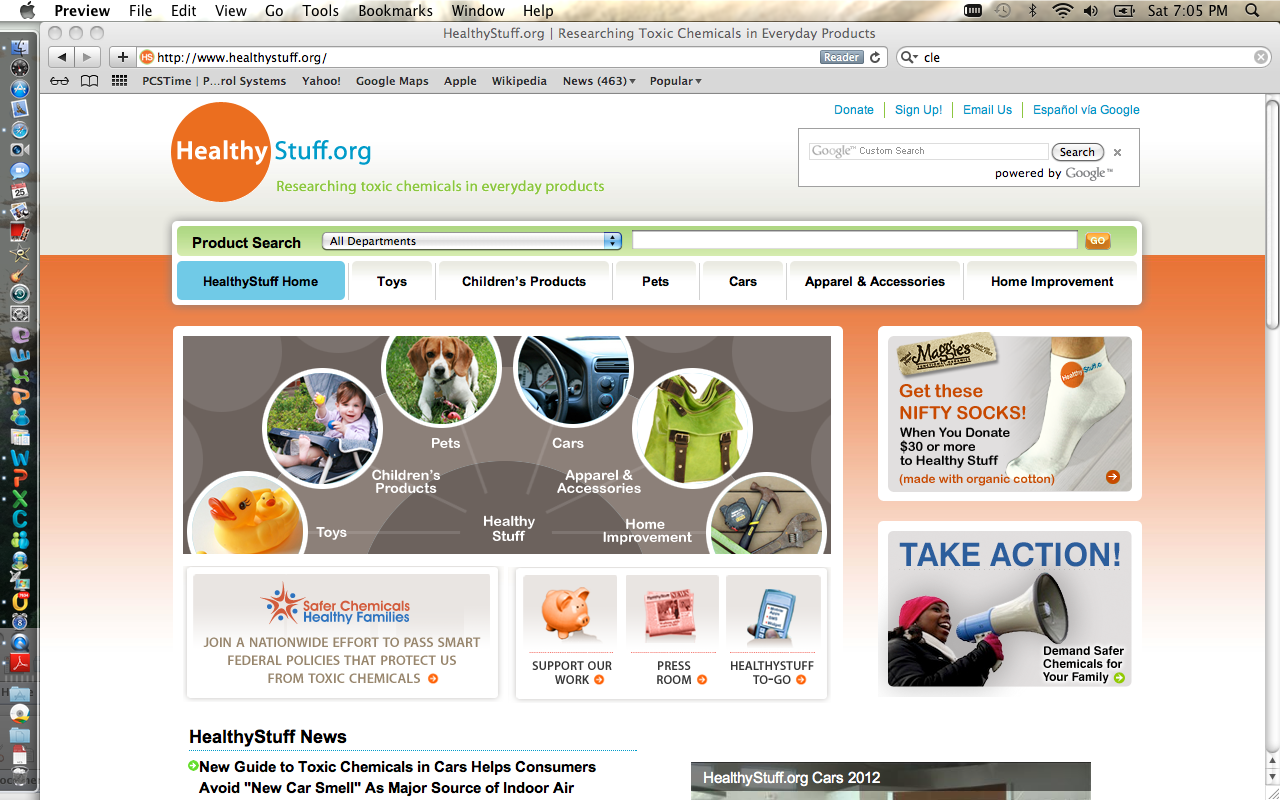 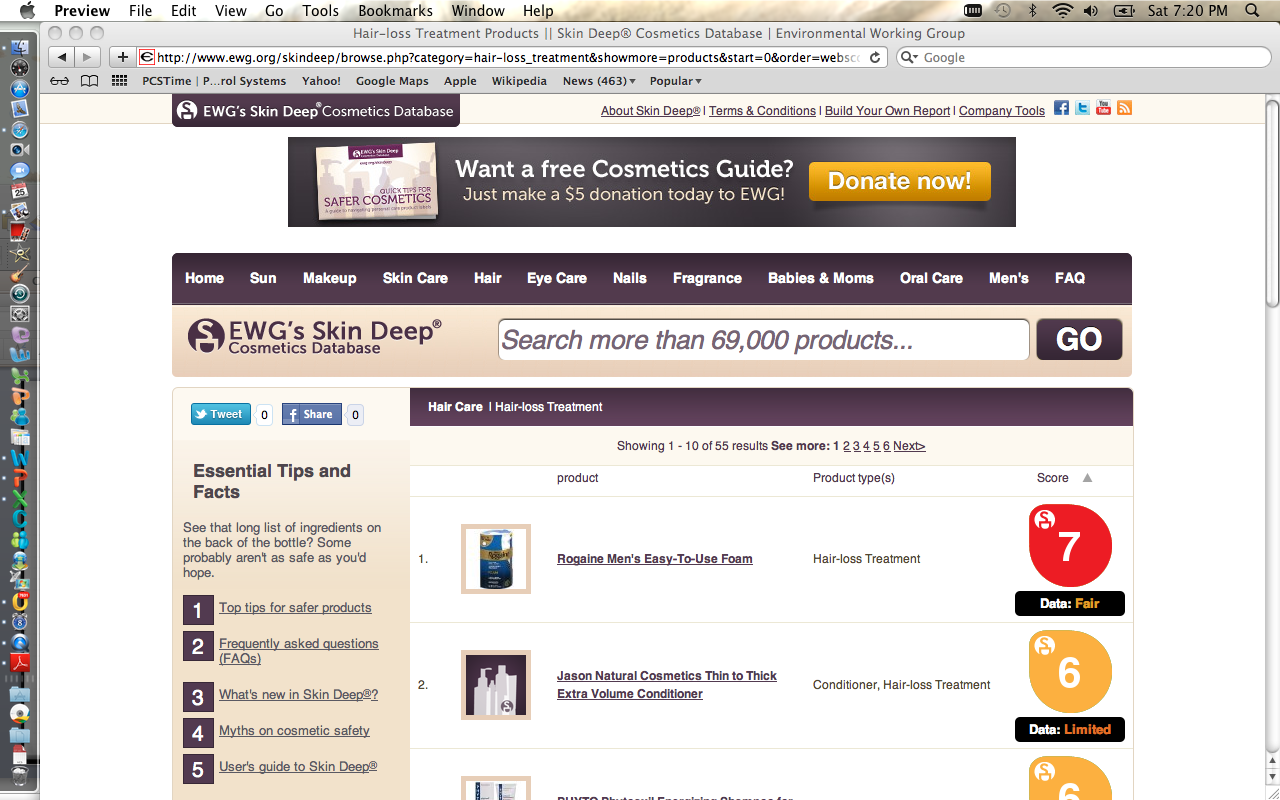 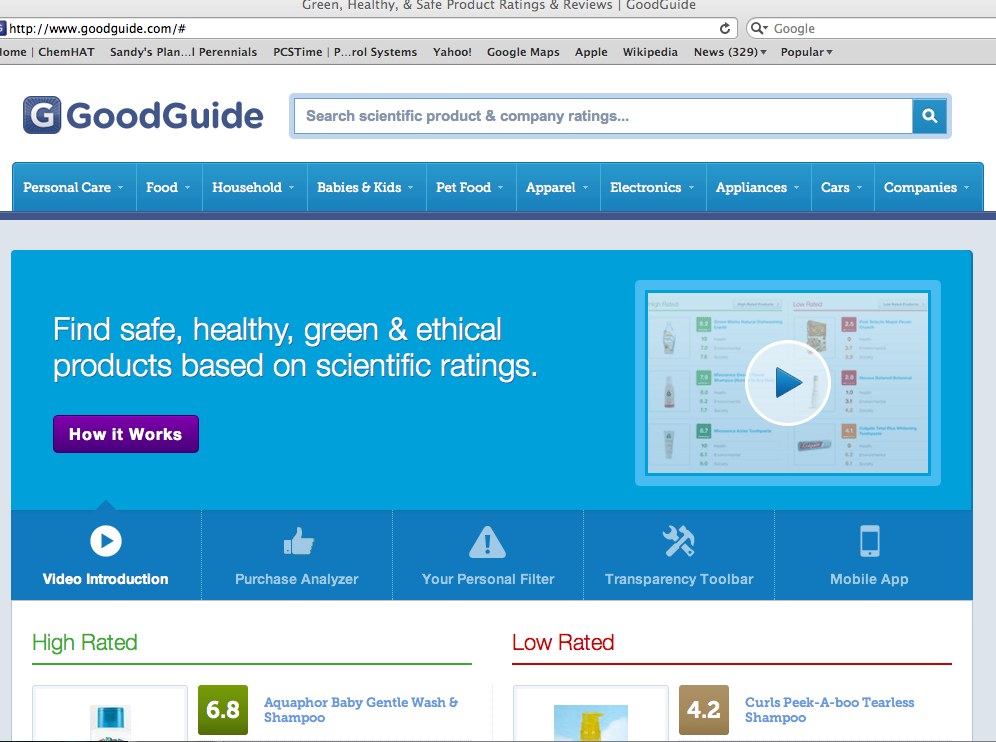 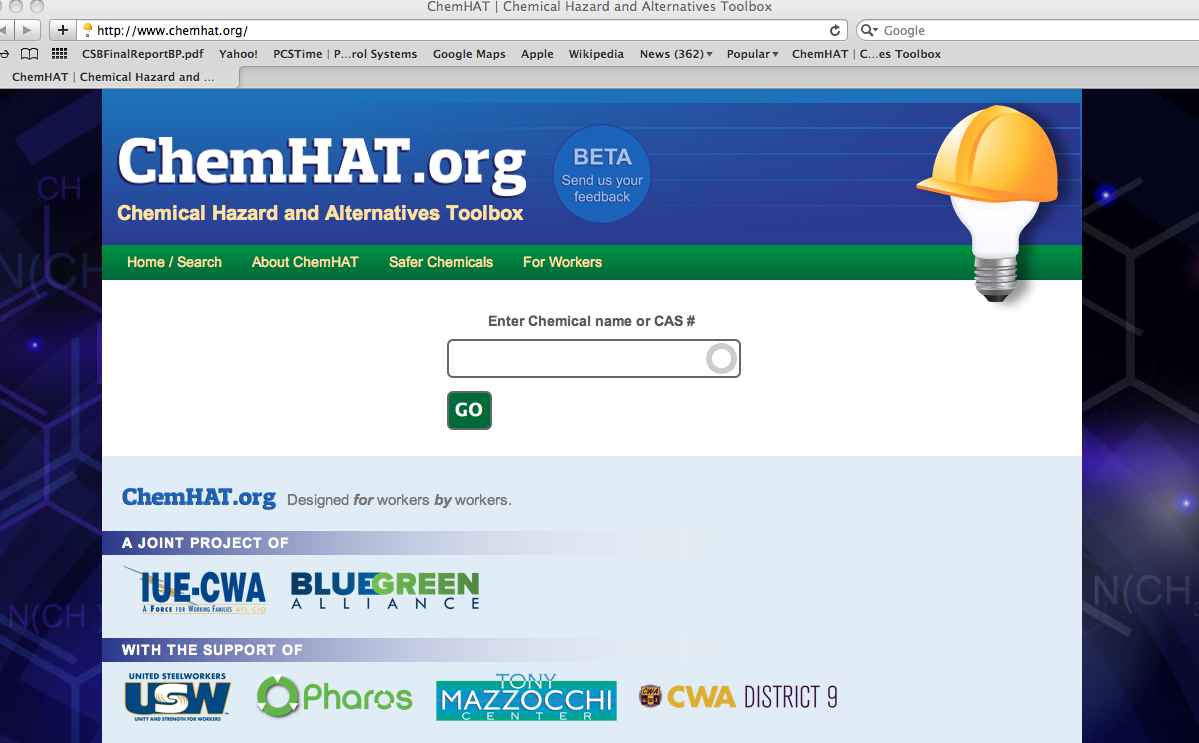 Taking Pollution 
Out of 
Production
ChemHAT
How it Got Here: How do workers find chemical information?
Ethylene Oxide
[Speaker Notes: Is a carcinogen and is also linked to spontaneous abortion and genetic damage]
http://hazmap.nlm.nih.gov/cgi-bin/hazmap_generic?tbl=TblAgents&id=21
http://toxtown.nlm.nih.gov/text_version/chemicals.php?id=71
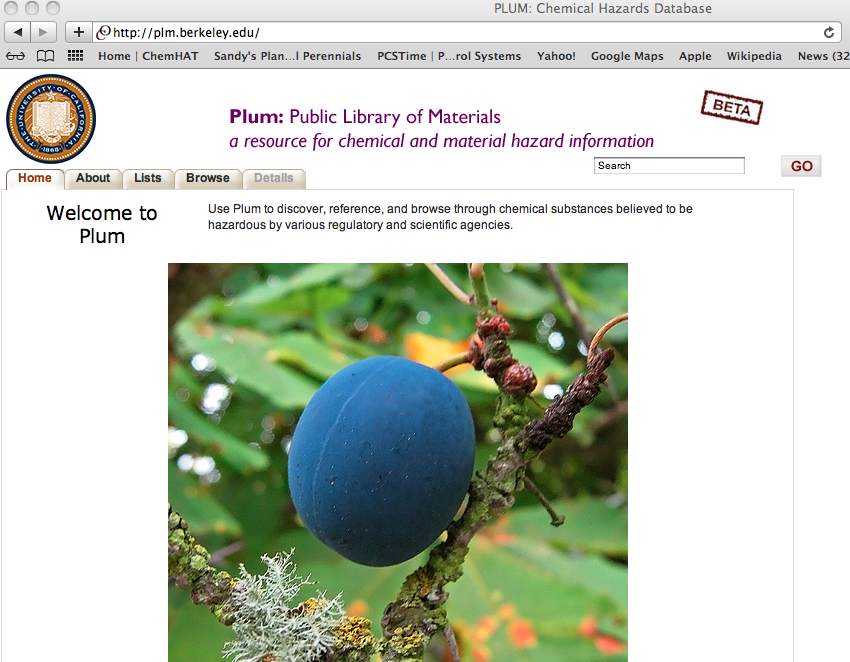 Your health and safety committee has decided to convince your company to switch from using a dangerous chemical to a safer alternative. 

What information would you need to help you get your employer switch to a safer chemical?
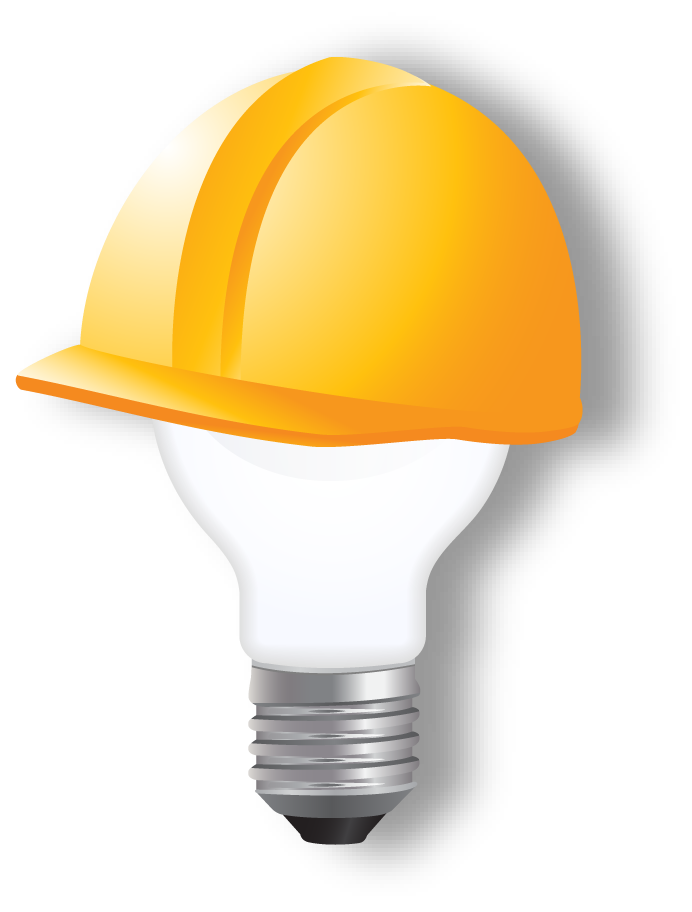 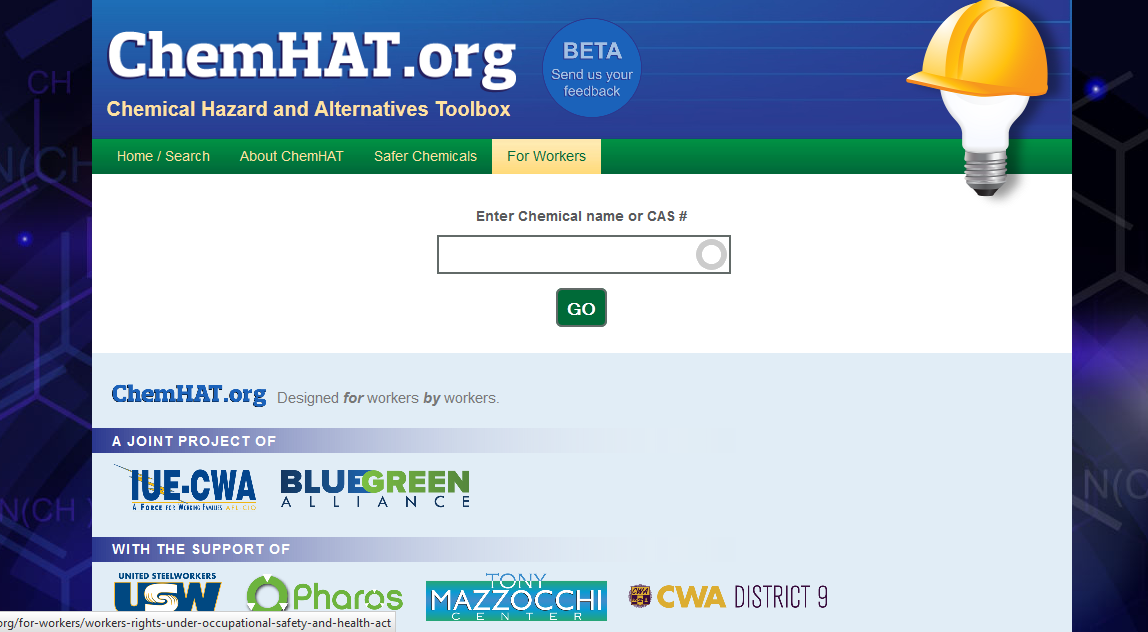 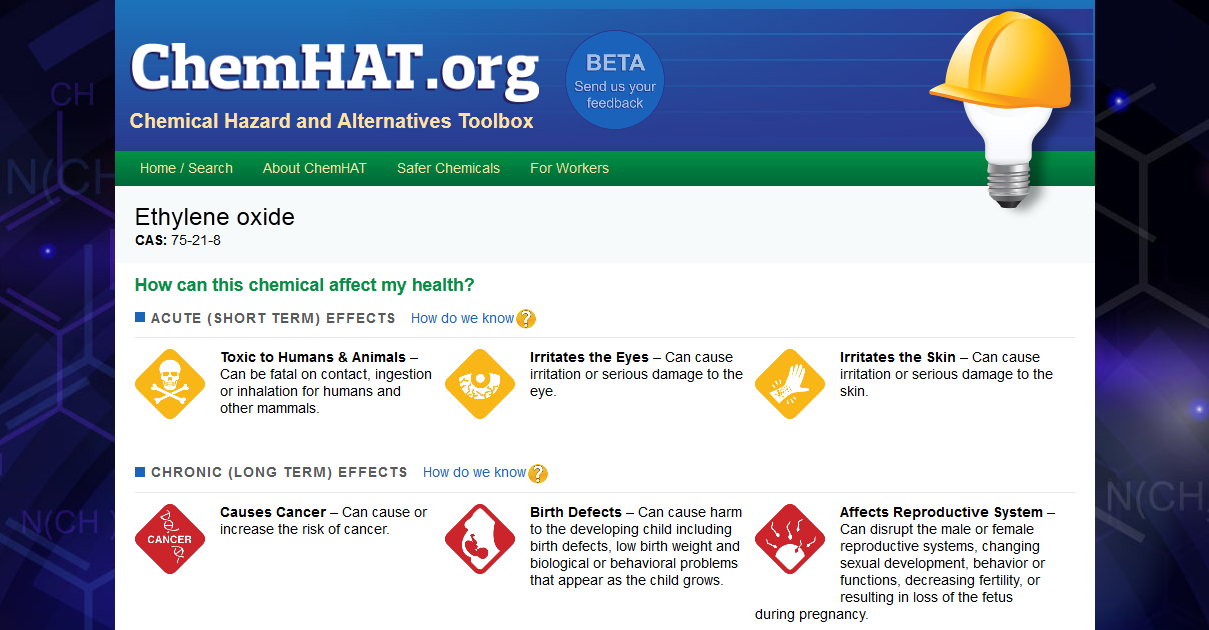 [Speaker Notes: Need new screenshot here with “How do we know?”]
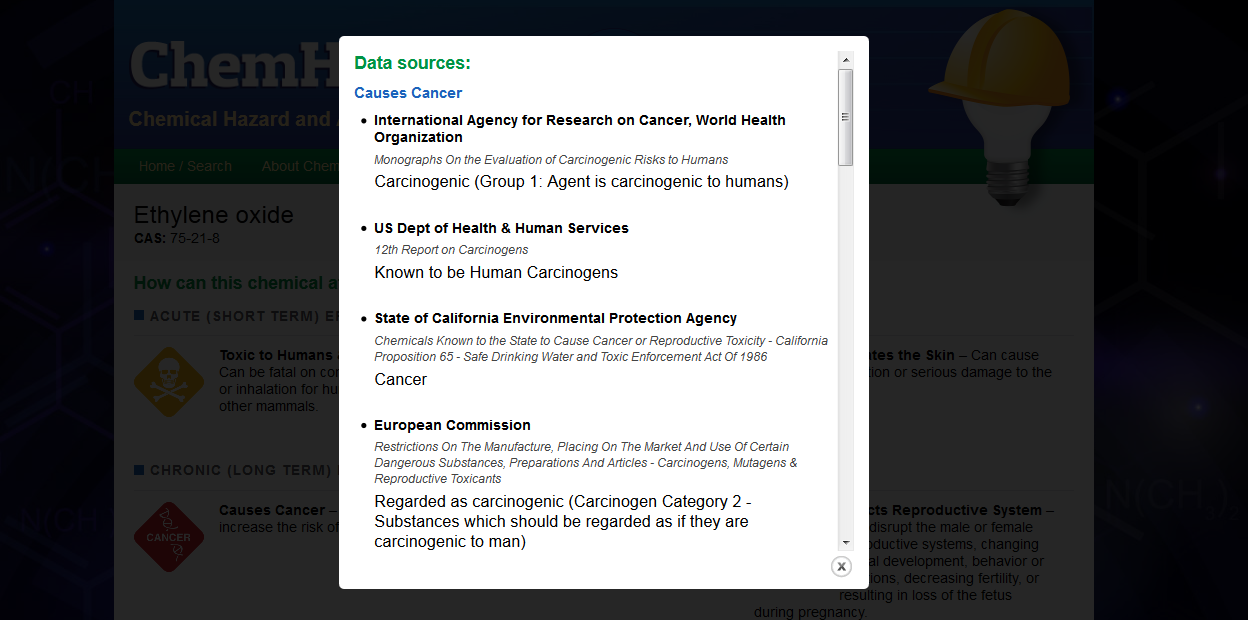 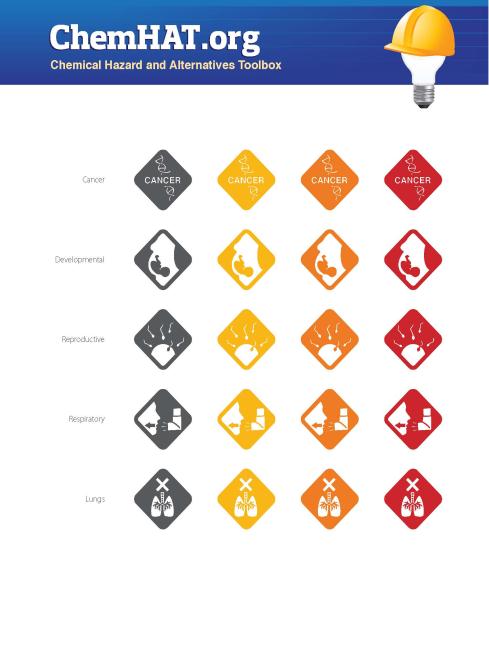 [Speaker Notes: Endpoint descriptors for each impact; color represents strength of impact, plus strength of data]
ChemHAT vs. GHS Icons
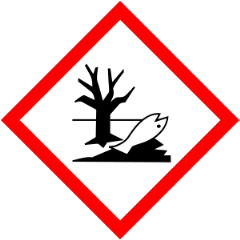 [Speaker Notes: Wanted more specificity on the health endpoints]
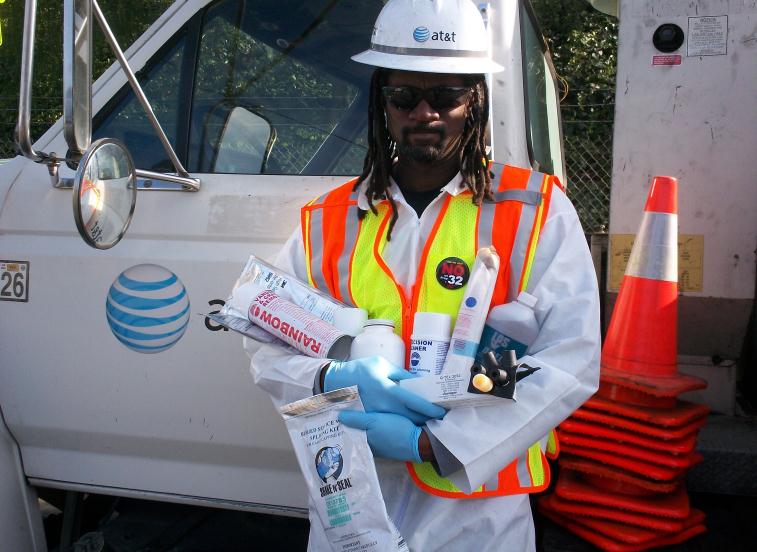 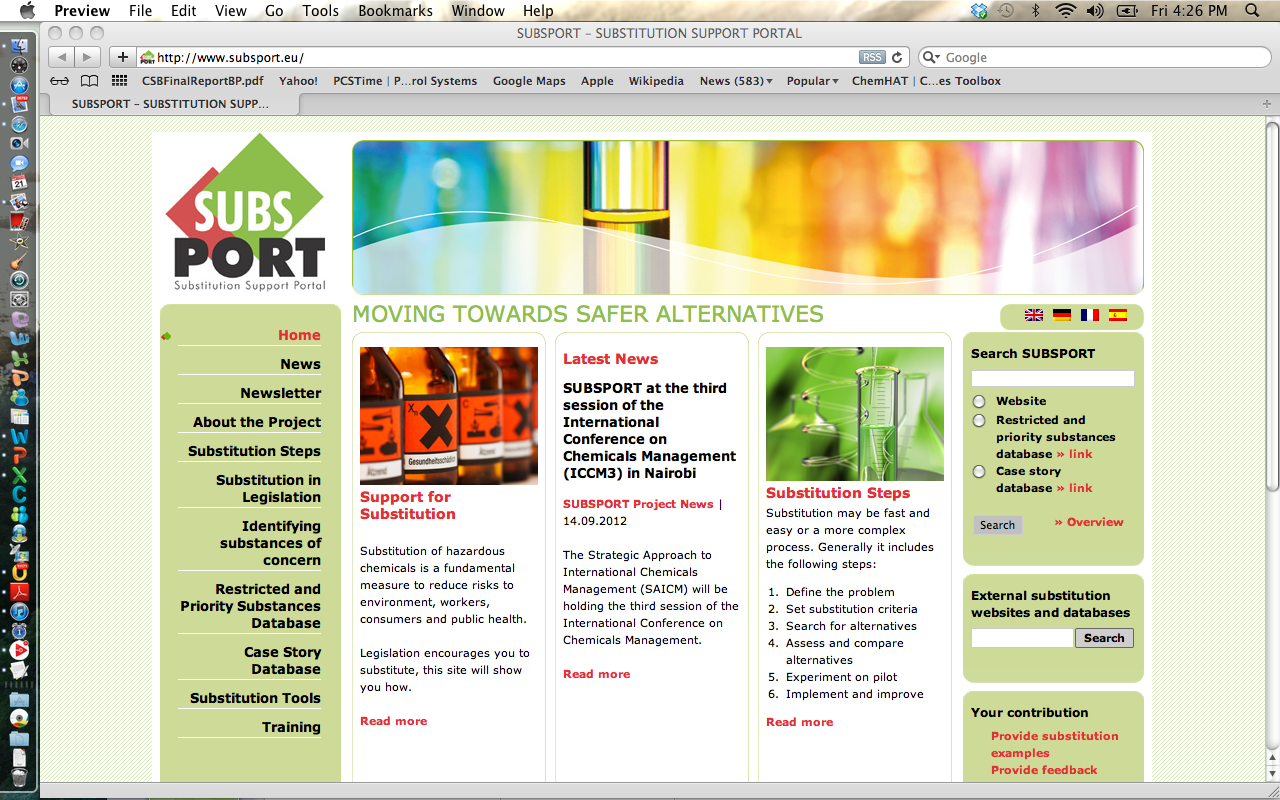 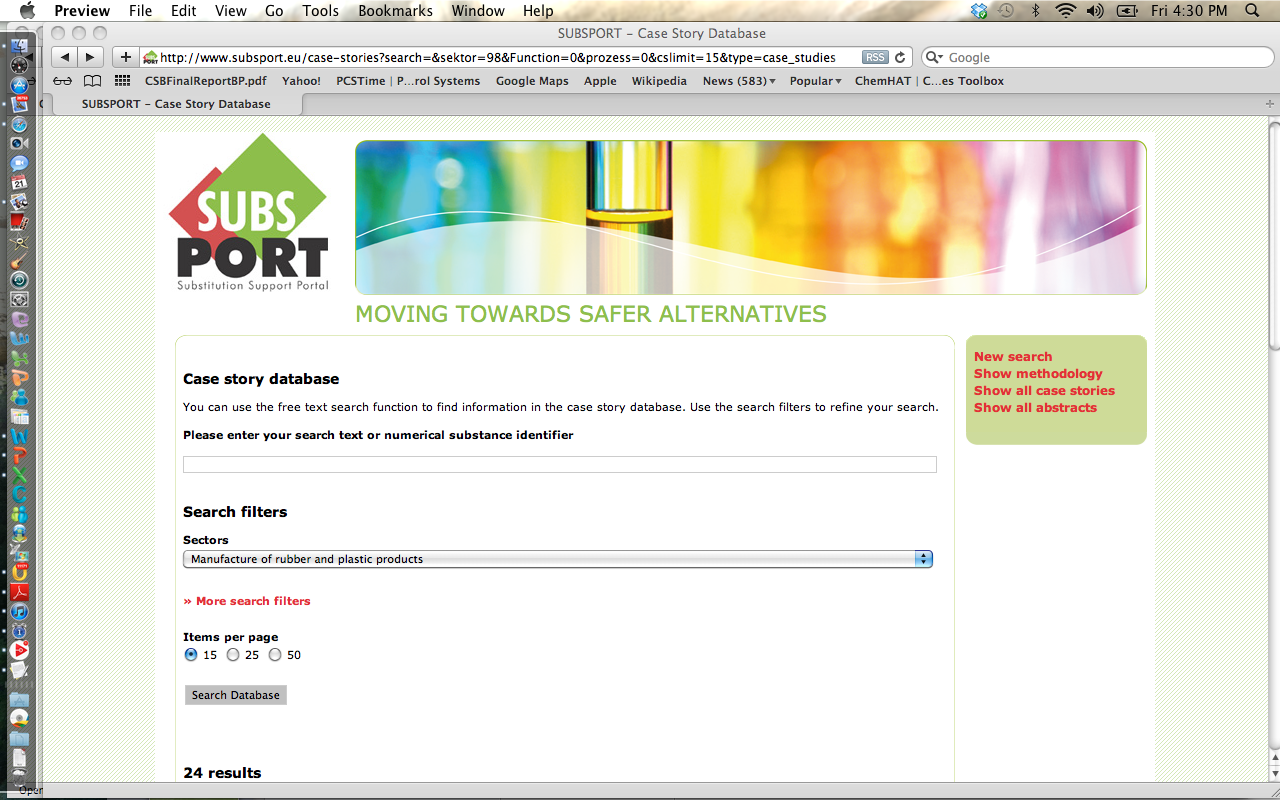 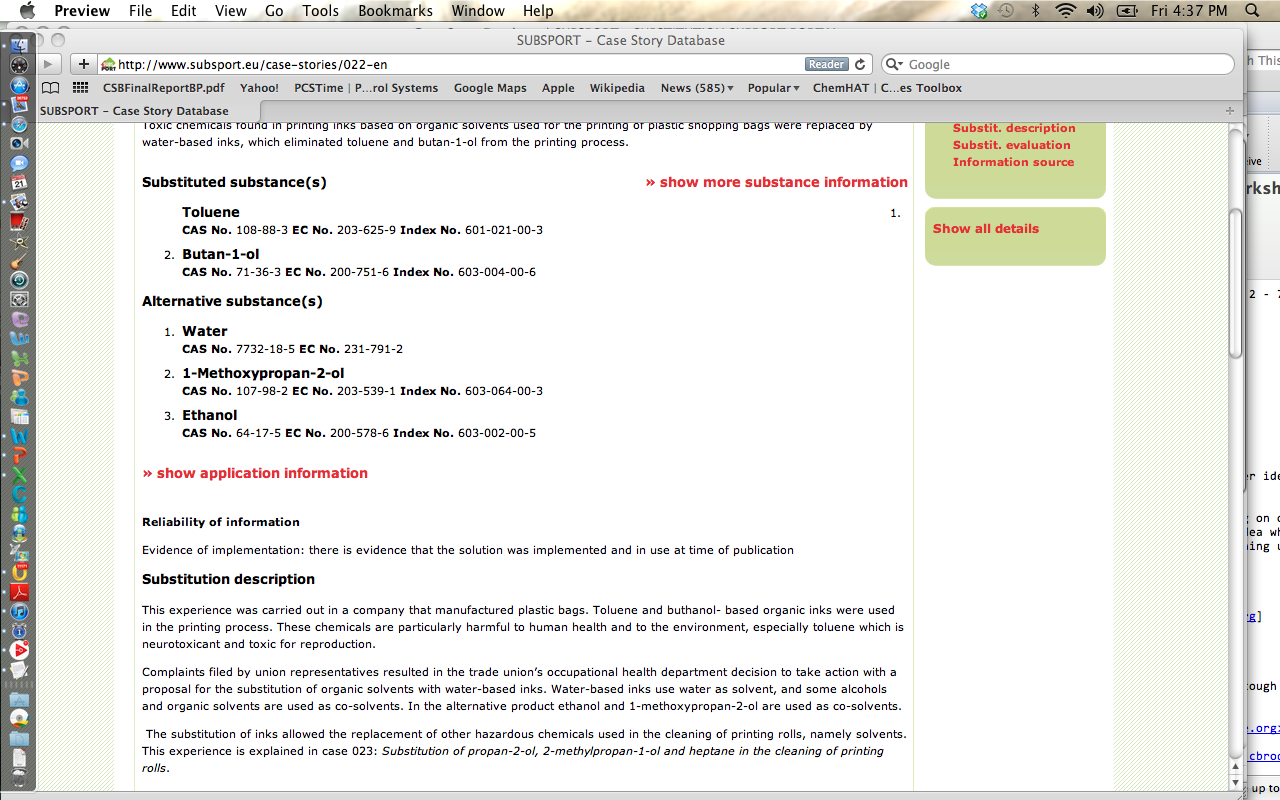 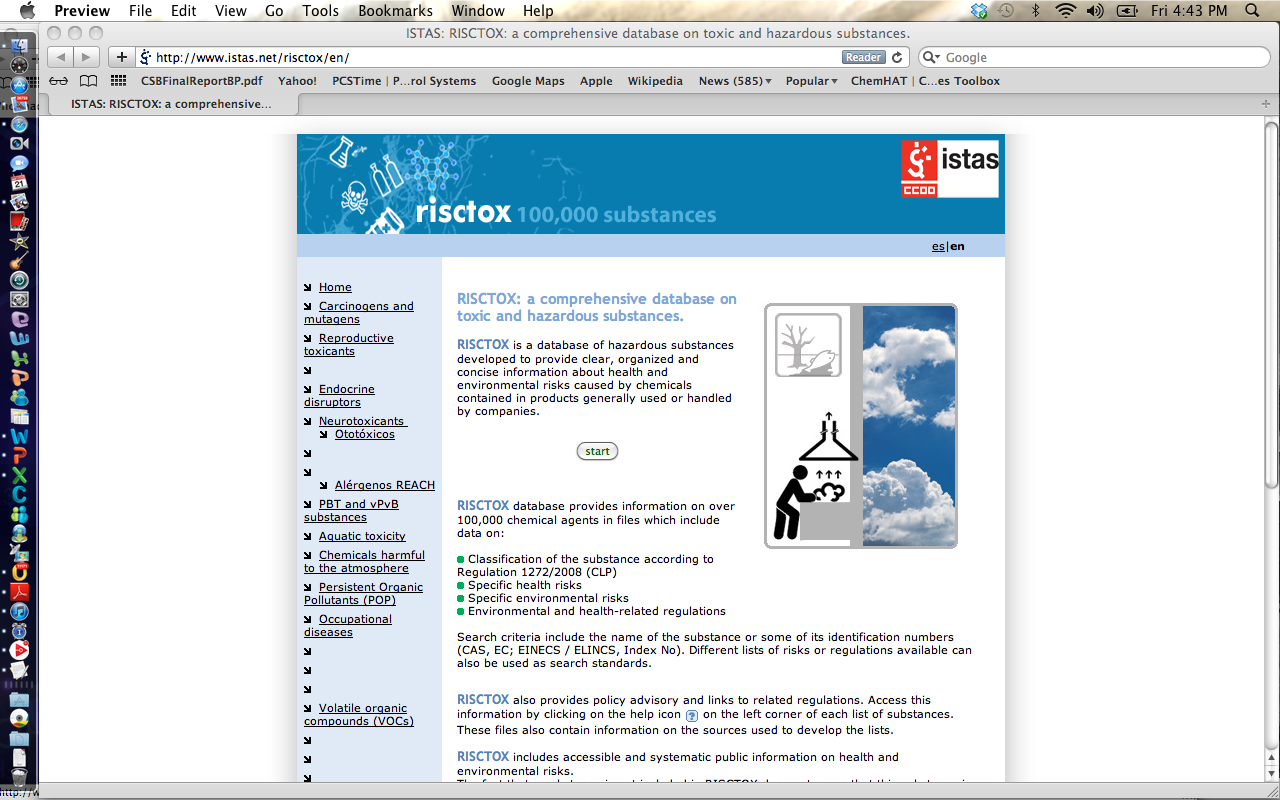 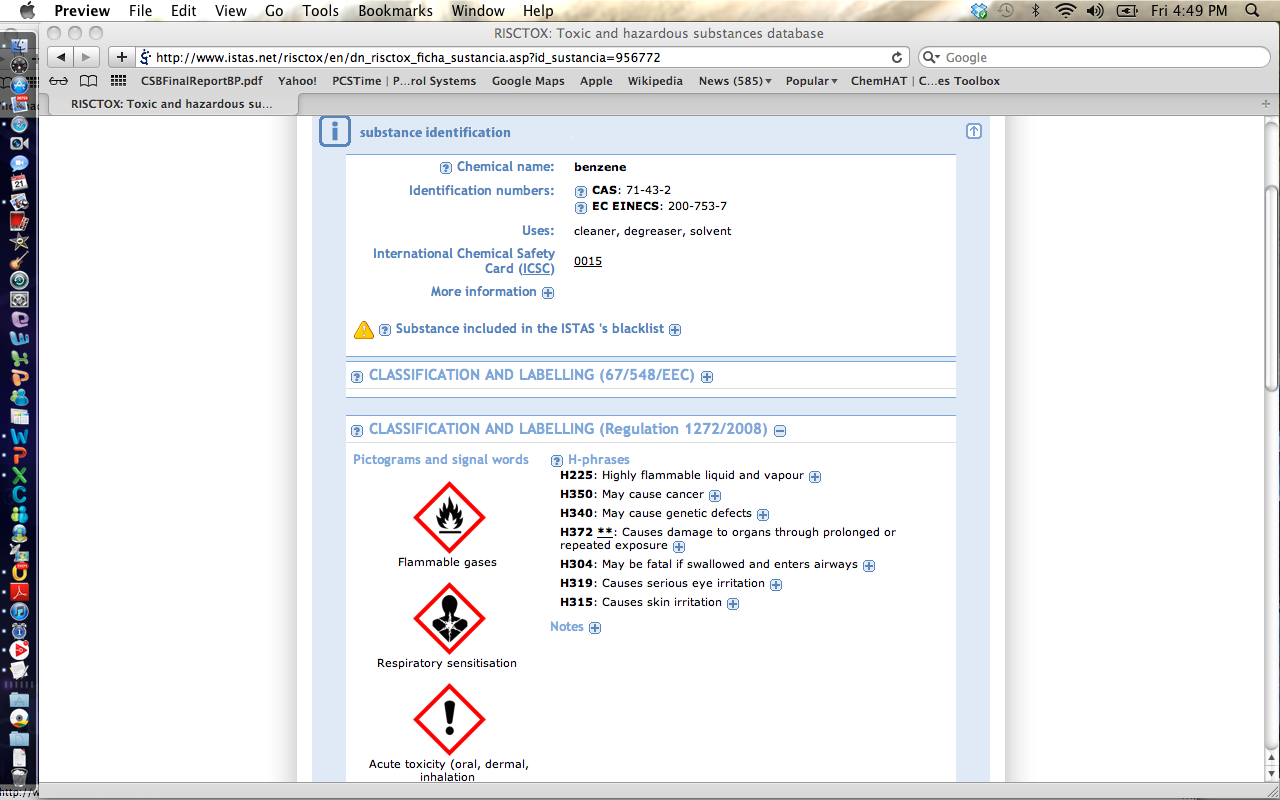 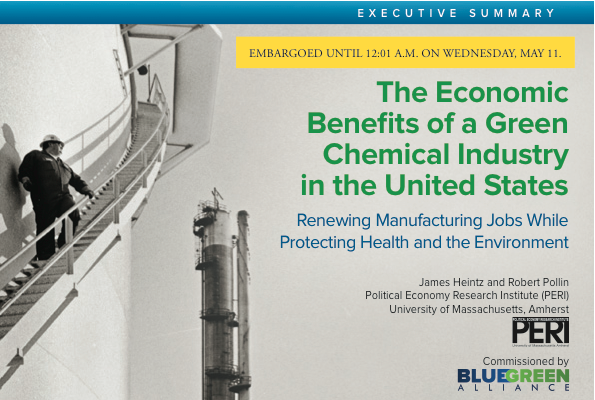 The Economic Benefits of a Green Chemical Industry: Renewing Manufacturing Jobs While Protecting Health and the Environment
=
[Speaker Notes: Thank you.]
The chemical industry is an important part of U.S. manufacturing, contributing $273 billion to GDP ($390 billion if we include the plastics sector).

But employment in the chemical industry has been declining sharply over the past few decades, despite the fact that the value of production has been growing 4% per year.
The U.S. Chemical Industry Today
Lowering handling, storage, and disposal costs

Ensuring access to global markets

Reducing waste by using inputs more efficiently

Moving away from fossil fuel based inputs

Meeting consumer demands for safer products

Protecting shareholder value
Greener Chemistry & Regulatory Reform Supports Competitiveness
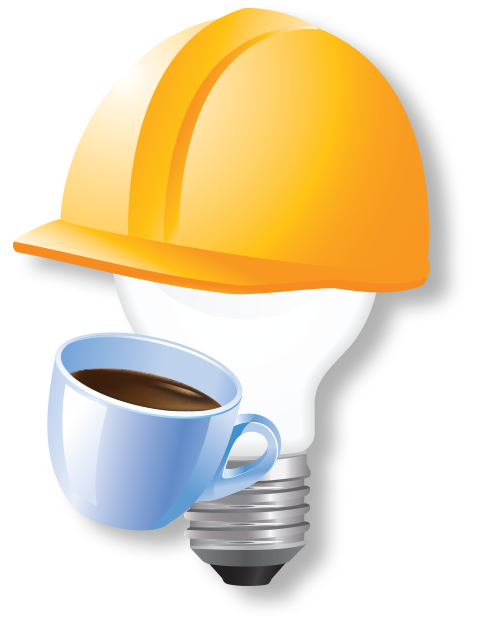 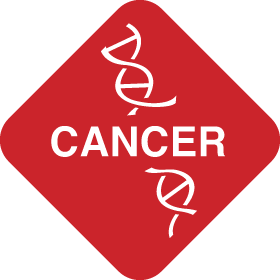 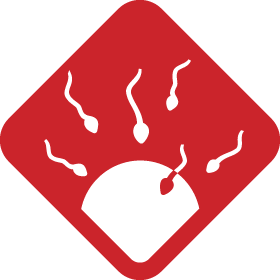 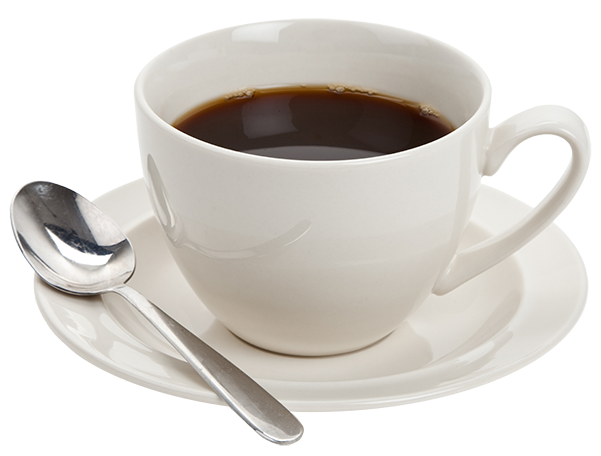 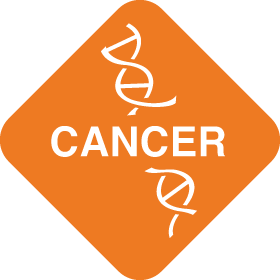 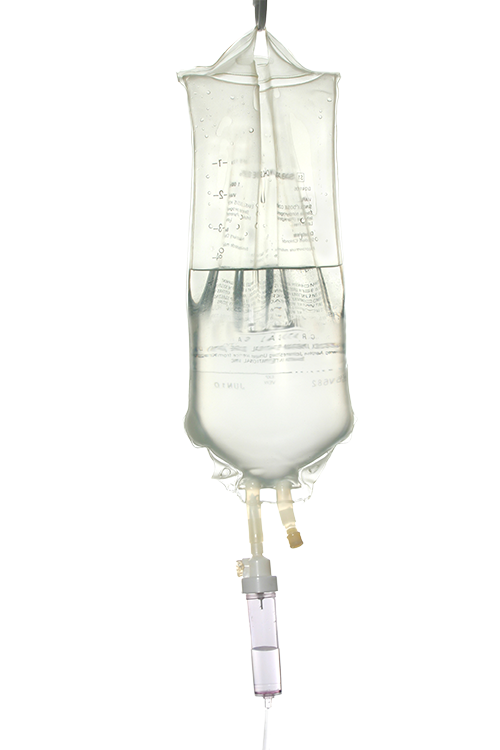 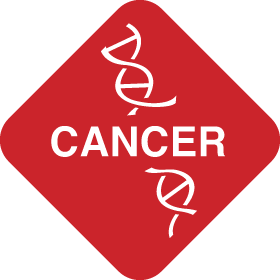 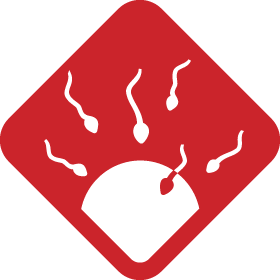 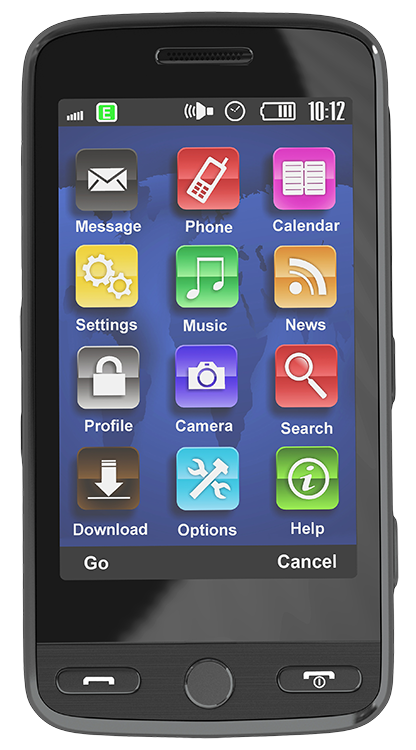 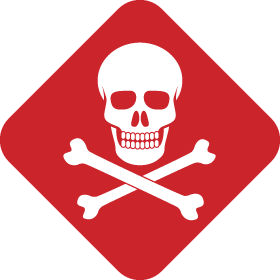 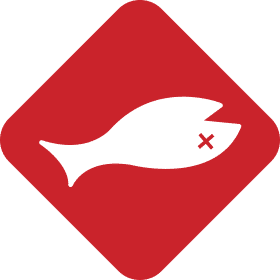 What product needs to be redesigned to make your life less toxic?
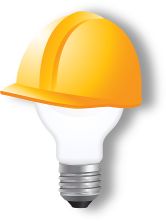 Thank you.
Charlotte Brody, Associate Director for Health Initiatives
BlueGreen Alliance, cbrody@bluegreenalliance.org
www.bluegreenalliance.org  www.chemhat.org